Birgitte Holm, fagkonsulent eud/eux
Mikkel Krag Brunvold, fagkonsulent afsætning HHX
Jacob Værum Johansen, lærer Campus Vejle
Troels Finjord Højbjerg, fagkons. virksomhedsøkonomi HHX
Louise Bomholtz, lærer erhvervsjura eux/hhx
Claus Faber Timm, fagkonsulent hhx/eux
FIP Merkantil eux
Velkommen til FIP i merkantil eux
9.30-10.00	Ankomst og kaffe
10.00-10.15	Velkomst, præsentationer og formål v Claus Faber Timm
10.15 -10.45	Birgitte Holm og Claus Timm: Orientering om processen om de nye grundfag 		og samspillet med GYM-fagene. 
10.45 – 11.30	Orientering fra faglige udvalg (Uddannelsesnævnet) for merkantile 			uddannelser: De merkantile erhvervsuddannelser, profil, indhold og praktik. 
11.30 – 11.45	 ca. Pause
11.45-12.30	ca. Hvordan når vi de faglige mål i en presset hverdag og med de nye 			erhvervsområdeforløb ved Jacob V. Johansen, Campus Vejle
Program II
12.30-13.30 	Frokost
13.30-15.00    Faglige workshops om fag og faglige udfordringer på eux ved 
Afsætning (Mikkel Krag Brunvold/Jens Sommer/Birgitte Holm)
Virksomhedsøkonomiske fag (Troels Findjord Højbjerg/Jacob Værum Johansen)
Andre merkantile fag (Erhvervsjura: Louise Holmgaard Bomholtz/IØ: Claus Faber Timm)
15.00-15.15	Pause
15.15-15.45 	Diskussion i plenum af erhvervsområdeprojektet i faglig belysning v. Jacob, 		Birgitte og Claus
15.45-16.00	Afslutning, Alle
[Speaker Notes: Hvor mange skal på de enkelte Workshops]
Nyt i merkantile uddannelsesbekendtgørelser
”Elever med bevis for eux 1. del og elever med bevis for afsluttet hhx godskrives grundforløbets 2. del”
Bevis for eux  1. del = merkantile eux uddannelser får skiftekompetence
Gælder for elever med praktikplads (ikke skolepraktik)
Ny bekendtgørelse offentliggøres på retsinformation efter planen inden 1. april 2019.
Uddannelsesaftale underskrevet før ny bekendtgørelse er udstedt – her gælder de gamle regler, men der bliver mulighed for at overgå til nye regler efter skolernes overgangsordninger, hvis uddannelsen først påbegyndes efter 1. august.
Uddannelsesaftale underskrevet efter ny bekendtgørelse med er udstedt med start før 1. august 2019 – her gælder de gamle regler
Uddannelsesaftale underskrevet efter ny bekendtgørelse er udstedt med start efter 1. august 2019 - her gælder de nye regler
UVM henviser til brev udsendt til skoler.
Nyt i merkantile uddannelsesbekendtgørelser
” For elever med bevis for afsluttet htx, stx, hf eller eux varer grundforløbets 2. del 5 uger, og grundforløbet omfatter mål fra uddannelsen (USF) samt 2 grundfag”
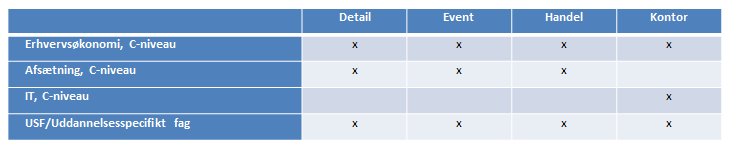 Spørgsmål
Opsamling ved fagkonsulenterne
Kommentarer
Svar
Bekymrings og udviklingspunkter
Tak for denne gang